STRATEGIJA RAZVOJA JAVNIH NABAVKI U REPUBLICI SRBIJI- radna verzija-
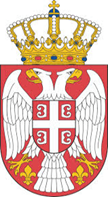 Danijela bokan
Uprava za javne nabavke
Pomoćnik direktora
STRATEŠKI CILJEVI
2
Strаtеški ciljevi reforme javnih nabavki su:

	1) Izgradnja i razvoj јеdinstvеnоg sistеmа јаvnih nаbаvki u RS 	2) Jačanje konkurencije na tržištu javnih nabavki
	3) Smаnjivаnjе nеrеgulаrnоsti u sistеmu јаvnih nаbаvki
	4) Pоvеćаnjе еkonomičnosti i efikаsnоsti јаvnih nаbаvki 
	5) Potpuno usаglаšаvаnjе domaćih propisa sа dirеktivаmа i 	drugim аktimа ЕU u oblasti javnih nabavki i njihovo puno 	sprovođenje u praksi

Strategija se donosi za period 2014 - 2018. godina
PRIORITETNE OBLASTI
3
Prioritetne oblasti kojima se Strategija bavi sistematizovane su u sledeća poglavlja:
	1) Unapređenje regulatornog okvira
	2) Jačanje institucionalnog okvira 
	3) Unapređenje efikasnosti i održivosti sistema 	javnih 	nabavki
	4) Suzbijanje neregularnosti u sistemu javnih 	nabavki

Prateći akcioni plan – konkretne mere za ralizaciju prioriteta
UNAPREĐENJE REGULATORNOG OKVIRA
4
Proces harmonizacije i usaglašavanje sa evropskim zakonodavstvom:

Republika Srbija je, kao država kandidat, obavezna da u potpunosti uskladi svoje zakonodavstvo u oblasti javnih nabavki sa pravnim tekovinama EU, kao i da obezbedi njegovu punu primenu na svim nivoima, od republičkog do lokalnog
UNAPREĐENJE REGULATORNOG OKVIRA
5
Usklađivanje nacionalnog zakonodavnog okvira sa pravnom tekovinom EU sprovešće se na način da se obezbedi: 

Usklađivanje sa novim direktivama EU u oblasti javnih nabavki
 Adekvatno vreme prilagođavanja svih subjekata u sistemu javnih nabavki 
Eliminisanje svih nepotrebnih administrativnih zahteva i prepreka
UNAPREĐENJE REGULATORNOG OKVIRA
6
U procesu usklađivanje sa pravnom tekovinom EU, najveći napori će biti potrebni za potpuno usklađivanje u odnosu na:

Izuzeća od primene Zakona o javnim nabavkama
Definisanje postupaka  javnih nabavki u skladu sa odredbama direktiva
Detaljnije definisanje odredbi vezanih za postupke javnih nabavki koje sprovode naručioci u oblasti vodoprivrede, energetike, saobraćaja i poštanskih usluga
Nabavke u oblasti odbrane i bezbednosti
Izmene sektorskih zakona, ako se analizom utvrdi da su potrebne u odnosu na odredbe pravne tekovine vezane za koncesije
JAČANJE INSTITUCIONALNOG OKVIRA
7
Republika Srbija ima za cilj da uspostavi institucionalni okvir koji će obezbediti sprovođenje jedinstvene politike u svim oblastima vezanim za javne nabavke, uključujući oblasti koncesija, javno-privatnog partnerstva i odbrane

Posebna pažnja će se posvetiti koordinaciji rada institucija, posebno pri donošenju propisa, kako bi se otklonile međusobne neusklađenosti sektorskih zakona i kako bi se izbeglo da promene drugih zakona derogiraju ZJN
JAČANJE INSTITUCIONALNOG OKVIRA
8
Upravi za javne nabavke će se obezbediti potrebni kadrovski, tehnički i prostorni kapaciteti koji su neophodni za uspešno sprovođenje svih ciljeva, kao i ostalim institucijama relevantnim za javne nabavke: Republičkoj komisiji za zaštitu prava u postupcima javnih nabavki, Državnoj revizorskoj instituciji, Ministarstvu finansija, Komisiji za javno privatno partnerstvo, Agenciji za borbu protiv korupcije, Komisiji za zaštitu konkurencije i Upravi za zajedničke poslove republičkih organa
UNAPREĐENJE EFIKASNOSTI I ODRŽIVOSTI SISTEMA JAVNIH NABAVKI
9
Modernizacija
Elektronske nabavke
Dalji razvoj Portala javnih nabavki kroz objavu novih sadržaja i unapređenje pretrage
Razvoj sistema za e-podnošenje ponuda
Krajnji cilj: uspostavljanje jedinstvene, sveobuhvatne platforme e-nabavki (e-oglašavanje, e-podnošenje ponuda, e-aukcija, e-sistem dinamične nabavke, e-katalozi...)
Centralizovane nabavke
Postepen proces, ispitivanje tržišta i pažljiv odabir predmeta nabavki, eliminisanje negativnih efekata na strani ponude (oligopoli i monopoli)
Telima za CJN potrebno obezbediti adekvatne kapacitete
Okvirni sporazumi
Podsticanje korišćenja okvirnih sporazuma
UNAPREĐENJE EFIKASNOSTI I ODRŽIVOSTI SISTEMA JAVNIH NABAVKI
10
Održivost
Zelene nabavke – dalje promovisanje ekoloških ciljeva
Socijalni aspekti javnih nabavki – dalje promovisanje socijalnih kriterijuma (zapošljavanje „posebnih“ kategorija, usaglašavanje sa radnim i socijalnim pravima, jednake mogućnosti, etička trgovina...)
Mala i srednja preduzeća – omogućiti im bolji pristup i olakšano učešće, posebno u procesu centralizacije
Inovacije – podsticanje inovacija kroz uvođenje inovativnog partnerstva
UNAPREĐENJE EFIKASNOSTI I ODRŽIVOSTI SISTEMA JAVNIH NABAVKI
11
Profesionalizacija

Sertifikacija službenika za javne nabavke
Cilj dalje profesionalizacije je da se unapredi sprovođenje ZJN na svim nivoima, kao i da se obezbedi stvaranje i jačanje kapaciteta za primenu novih direktiva
Uvođenje višeg nivoa sertifikacije (specijalizovana znanja)
Unapređenje statusa službenika
Usvajanja etičkog kodeksa

Jačanje kadrovskih kapaciteta putem stručnog usavršavanja
Zaposlenih u nadležnim institucijama (pravne tekovine EU, „dobra praksa“, odluke Evropskog suda pravde...)
Kroz zajedničke radionice (razmena iskustava i znanja)
Službenika za javne nabavke
Posebnih ciljnih grupa (rukovodioci, tehnička lica; posebni sektori...)
Ponuđača (posebno malih i srednjih preduzeća)
SUZBIJANJE NEREGULARNOSTI
12
Zaštita prava
Unapređenje pretrage odluka Komisije (predmet nabavke, pravni problem, odredbe propisa...)
Bolje informisanje javnosti - zbirka karakterističnih propisa i načelnih pravnih stavova
Koordinacija saradnje sa drugim organima

Unapređenje mera za suzbijanje neregularnosti i za borbu protiv korupcije
Povećanje transparentnosti
Podsticanje pravilnog i blagovremenog planiranja
Afirmacija upravljanja ugovorom, transparentno izvršenje ugovora
Podsticanje efikasnog rešavanja slučajeva sukoba interesa
Obuka pripadnika policije i javnog tužilaštva 
Unapređivanje sistema interne revizije i kontrole...

Podizanje svesti (najšire javnosti, svih građana)
Organizovanje trening seminara i radionica sa ciljem da se novinari i organizacije građanskog društva što bolje upoznaju sa regulativom i praksom javnih nabavki radi pružanja podrške reformi
AKCIONI PLAN
13
Akcioni plan za sprovođenje Strategije razvoja javnih nabavki u Republici Srbiji se donosi za period do kraja 2015. godine, nakon čega će se donositi godišnji akcioni planovi

Predloge akcionih planova će za Vladu pripremati Uprava za javne nabavke, koja će vršiti i praćenje izvršenja akcionih planova i o tome izveštavati Vladu
AKCIONI PLAN
14
JAČANJE REGULATORNOG OKVIRA
AKCIONI PLAN
15
UNAPREĐENJE INSTITUCIONALNOG OKVIRA
AKCIONI PLAN
16
UNAPREĐENJE EFIKASNOSTI I ODRŽIVOSTI SISTEMA JAVNIH NABAVKI
AKCIONI PLAN
17
UNAPREĐENJE EFIKASNOSTI I ODRŽIVOSTI SISTEMA JAVNIH NABAVKI
AKCIONI PLAN
18
UNAPREĐENJE EFIKASNOSTI I ODRŽIVOSTI SISTEMA JAVNIH NABAVKI
AKCIONI PLAN
19
SUZBIJANJE NEREGULARNOSTI U JAVNIM NABAVKAMA
20
HVALA NA PAŽNJI!